Cell physiology
The cell
The basic living unit of the body . 
Each organ is an aggregate of many different cells held together.
The cell membrane 
envelops the cell, is a thin, elastic structure .The approximate composition is:
proteins, 55 %
phospholipids, 25 %
cholesterol, 13 %
other lipids, 4 %
carbohydrates, 3 %
The cell membrane lipid
The lipid in the cell membrane is bilayer of phospholipid molecules. 
One end of each phospholipid molecule is soluble in water(hydrophilic). The other end is soluble only in fats(hydrophobic.)
The hydrophilic ends then constitute the two surfaces of the complete cell membrane. 
The lipid layer is impermeable to the water-soluble substances. Conversely, fat-soluble substances, such as oxygen, carbon dioxide, and alcohol, can penetrate this portion of the membrane
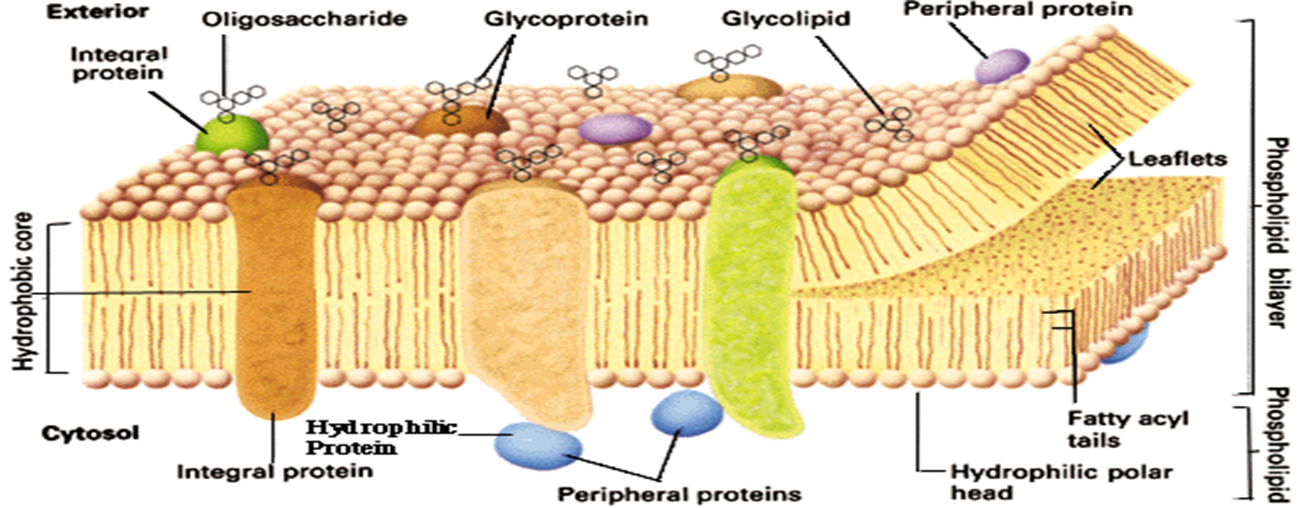 Cell Membrane Proteins
Globular masses floating in the lipid bilayer usually are glycoproteins.
Two types of proteins occur:
Integral proteins that protrude all the way through the membrane, form channels through which water and water-soluble substances can diffuse
Other integral proteins act as carrier proteins for transporting substances.
receptors for hormones .
Peripheral protein molecules are often attached to the integral proteins.  function as enzymes.
Membrane Carbohydrates
carbohydrate coat called the glycocalyx have several important functions
1-have a negative electrical charge  that repels other negative objects.
2- attaching cells to one another.
3- receptor substances for binding hormones, such as insulin
4- Some enter into immune reactions
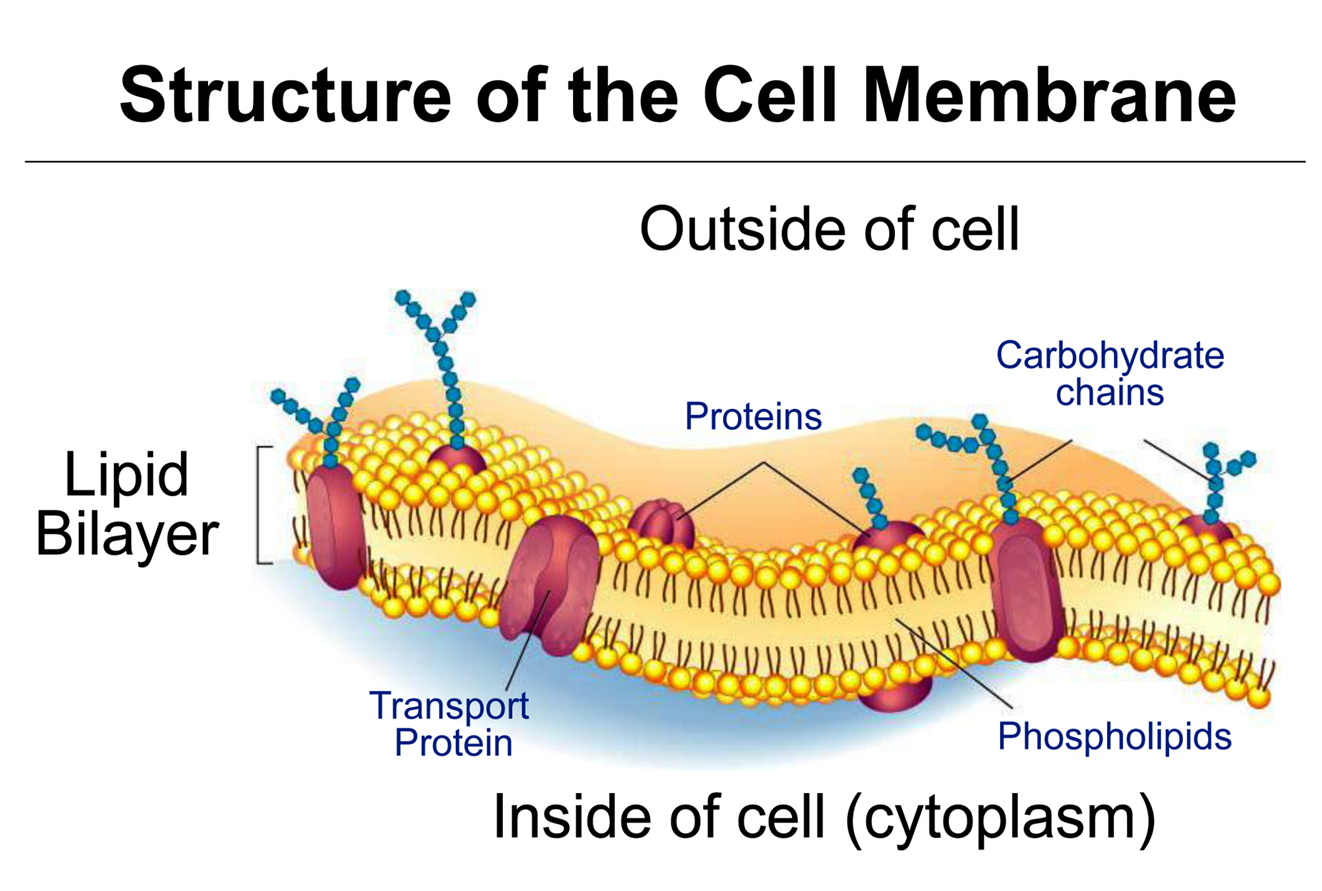 Cytoplasm and Its Organelles
The different substances that make up the cell are collectively called protoplasm
Protoplasm is composed mainly of five basic substances: water, electrolytes,proteins, lipids, and carbohydrates
Water.The principal fluid medium of the cell , which is present in most cells70-80 % 0f the cell mass , except for fat cells.
Ions. The most important ions in the cell are potassium, magnesium, phosphate, sulfate, bicarbonate, and smaller quantities of sodium, chloride, and calcium.
Proteins.  20 % of the cell mass. These can be divided into two types: structural proteins and functional proteins
Structural proteins are present in the cell mainly in the  cilia, nerve axons.
The functional proteins are mainly the enzymes of the cell
Lipids. 2% of cell mass the important lipids are phospholipids and cholesterol. The significance of lipids are used to form the cell membrane and intracellular membrane
In the fat cells, lipids often account for as much as 95 %of the cell mass. They represents the storehouse of energy.
Carbohydrates. for nutrition of the cell. 1% of total  cell mass ,However, carbohydrate in the form of dissolved glucose is always present in the surrounding extracellular fluid so that it is readily available to the cell.
The cytoplasmic organelles
five important organelles: the endoplasmic reticulum, the Golgi apparatus, mitochondria, lysosomes and peroxisomes.
Endoplasmic Reticulum
network of tubular and flat vesicular structures. 
Granular Endoplasmic Reticulum
Has an Attachement of ribosomes. they function to synthesize new protein molecules in the cell
Agranular(or smooth) Endoplasmic Reticulum. 
Has no attached ribosomes.  functions is lipid synthesis
Golgi Apparatus
functions in association with the endoplasmic reticulum. small “transport vesicles” (also called endoplasmic reticulum vesicles)continually pinch off from the endoplasmic reticulum and fuse with the Golgi apparatus they processed in the Golgi apparatus to form lysosomes, secretory vesicles
Lysosomes
The lysosomes provide an intracellular digestive system it contain hydrolase enzyme that allows the cell to digest
(1) damaged cellular structures
(2) food particles
(3) bacteria.
Mitochondria
called the “powerhouses” of the cell. Without them all cellular functions would cease. 
The liberated energy is used to synthesize a “high-energy” substance called adenosine triphosphate (ATP).
Nucleus
the control center of the cell, the nucleus contains large quantities of DNA, which are the genes.
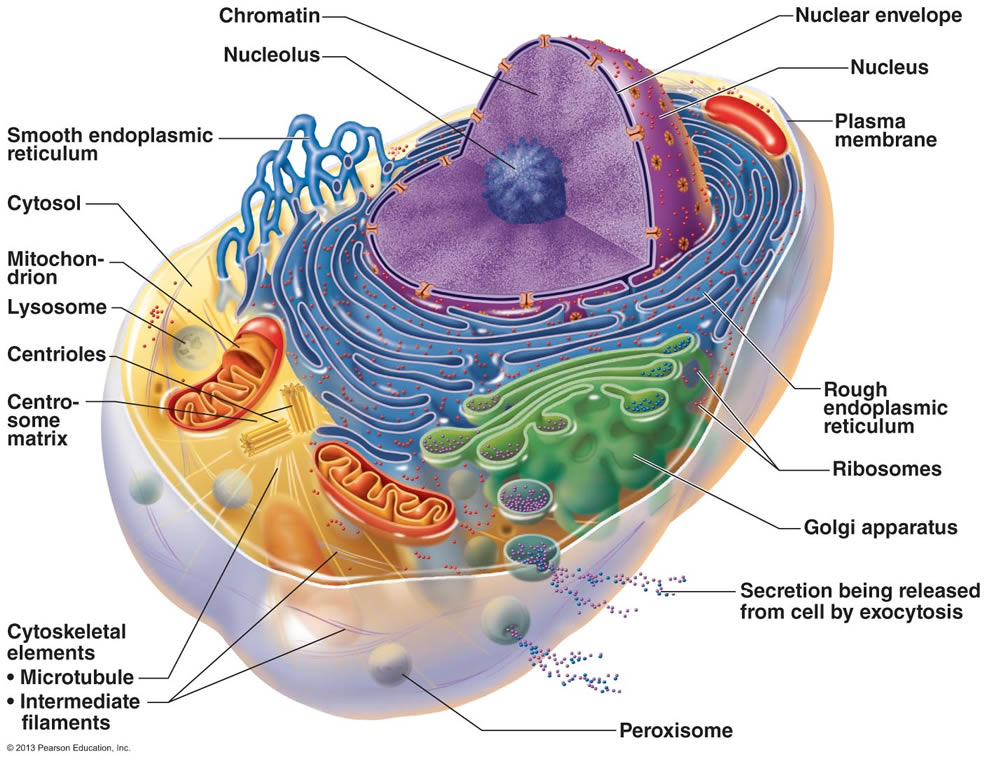 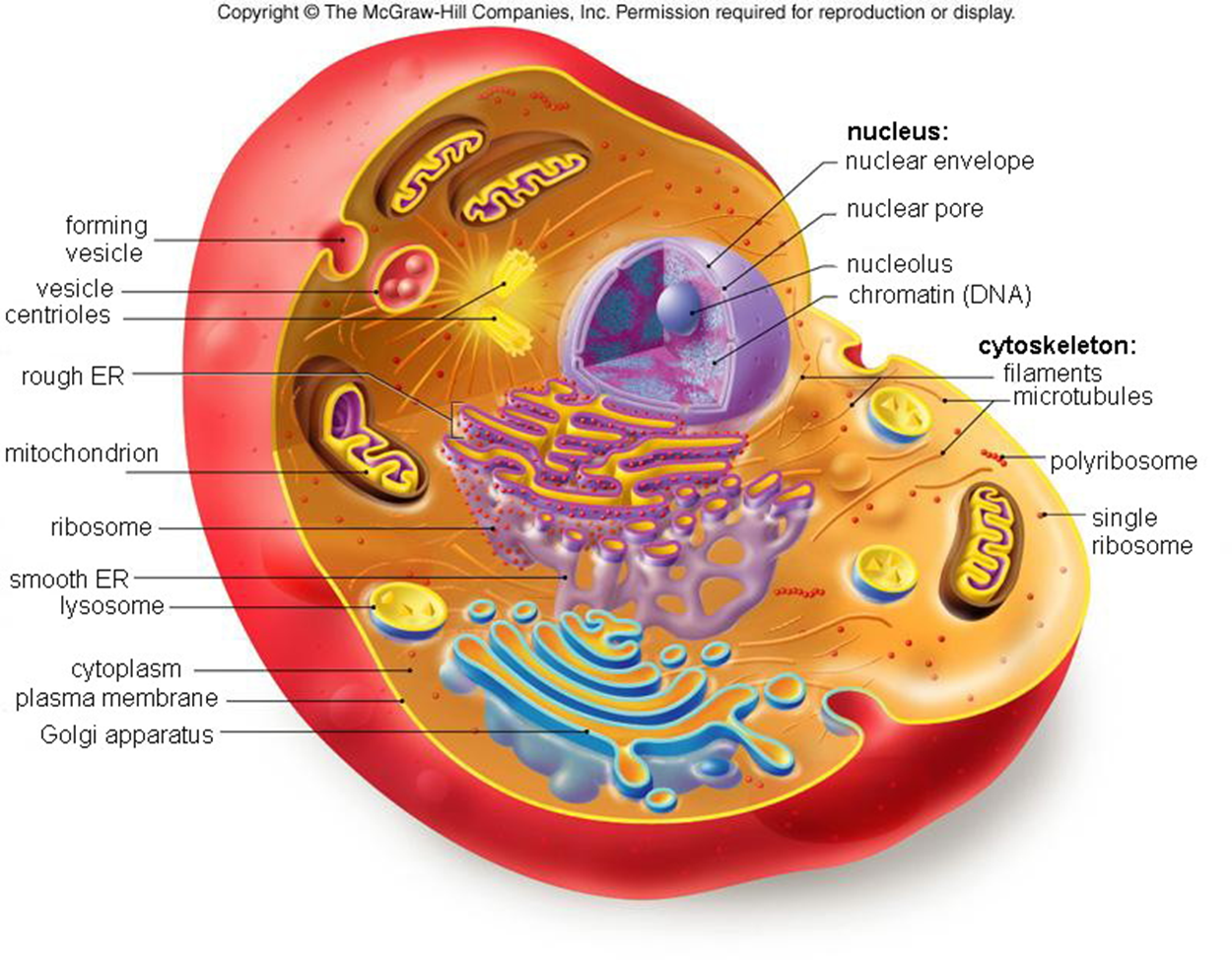 Ingestion by the Cell—Endocytosis
Very large particles enter the cell by endocytosis ,it is a form of active transport .The principal forms of endocytosis are pinocytosis and phagocytosis.
Pinocytosis
Means cell drinking:
is the invagination of the cell membrane to form a pocket, which then pinches off into the cell to form a vesicle  filled with a large volume of extracellular fluid and molecules within it .
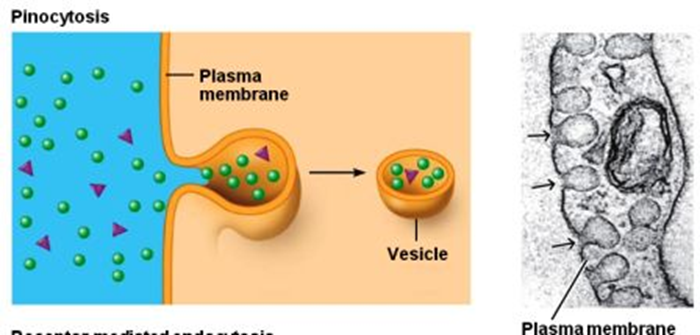 Phagocytosis
Means cell eating:
The edges of the membrane around the points of attachment evaginate outward to surround the entire particle; to form a closed phagocytic vesicle.
Actin surround the phagocytic vesicle and contract around its outer edge, pinch  the vesicle  and pushing the vesicle to the interior of the cell
 ingestion of large particles, such as bacteria.
Only certain cells have the capability of phagocytosis, like the white blood cells
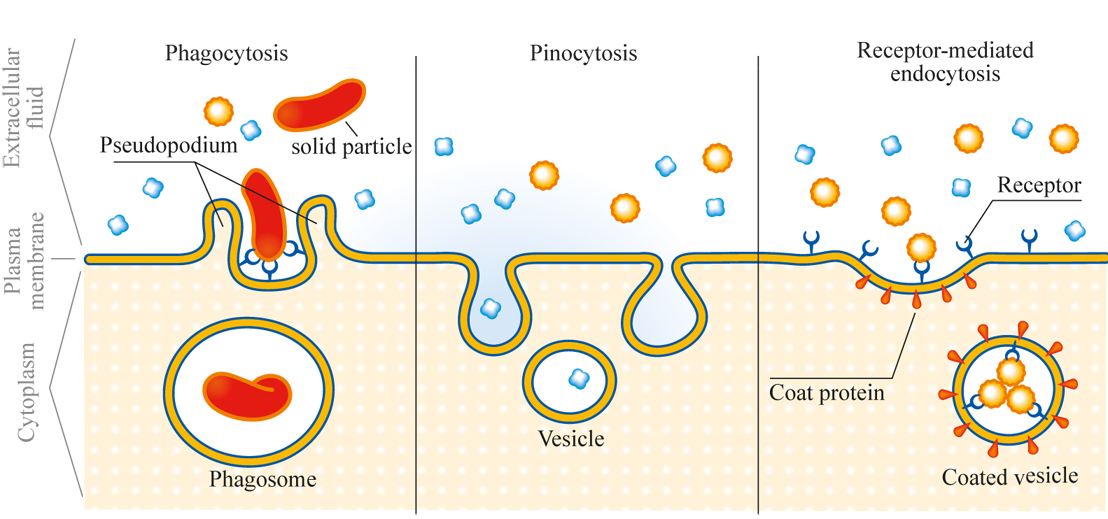 Question: How does a cell get something very large through its membrane?
Digestion of Pinocytotic and Phagocytic Foreign Substances
immediately after a pinocytotic or phagocytic vesicle appears inside a cell, one or more lysosomes become attached to the vesicle and empty their acid hydrolases to the inside of the vesicle,  Thus, a digestive vesicle is formed inside the cell cytoplasm.
 hydrolases begin hydrolyzing the proteins, carbohydrates, lipids and other substances in the vesicle. The products of digestion are small molecules of amino acids, glucose,phosphates, and so forth that can diffuse through the membrane of the vesicle into the cytoplasm. 
What is left of the digestive vesicle, called the residual body represents indigestible substances is  excreted through the cell membrane by a process called exocytosis, which is essentially the opposite of endocytosis
-Peroxisomes contain oxidase enzyme
exocytosis
In a highly secretory cell, the vesicles formed by the Golgi apparatus are mainly secretory vesicles containing protein substances that are to be secreted through the surface of the cell membrane.
These secretory vesicles first diffuse to the cell membrane, then fuse with it and empty their substances to the exterior by the mechanism called exocytosis
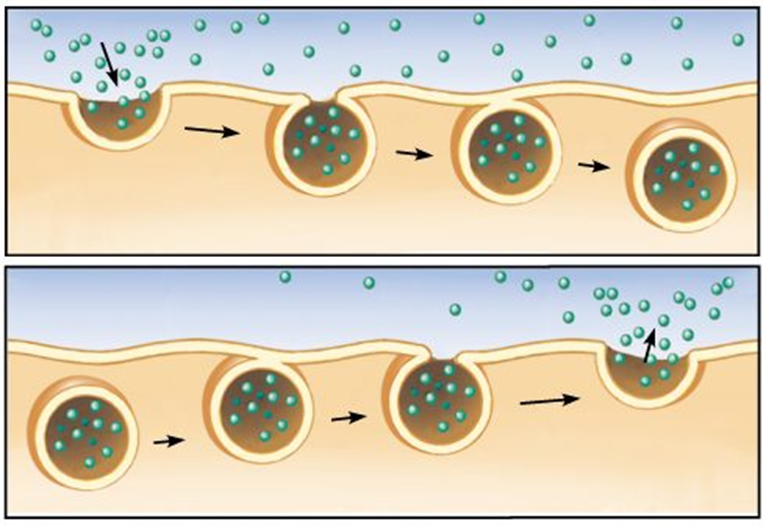 endocytosis
exocytosis
Regression of Tissues and Autolysis of Cells
Tissues of the body often regress to a smaller size, this occurs in the uterus after pregnancy, in muscles during long periods of inactivity. 
Lysosomes are responsible for much of this regression